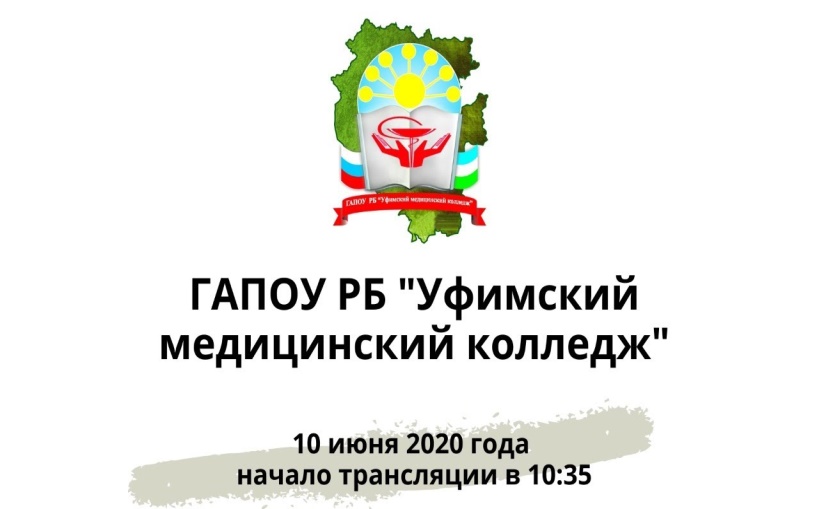 Государственное автономное профессиональное образовательное учреждение Республики Башкортостан  «Уфимский медицинский колледж»
ОРГАНИЗАЦИЯ УЧЕБНО-ПРОЕКТНОЙ
ДЕЯТЕЛЬНОСТИ ОБУЧАЮЩИХСЯ
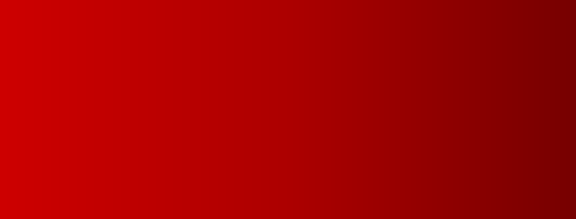 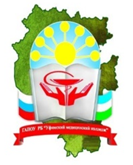 ПРОЕКТ – ЭТО....
…реалистичный замысел о  желаемом будущем
…последовательность шагов по  эффективной реализации
задуманной идеи в конкретные  сроки с привлечением  оптимальных средств и ресурсов
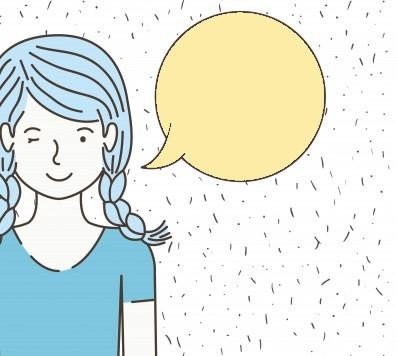 Проект – это  значит,  проявить  способности  на время
…описание конкретной ситуации,  которая должна быть улучшена и  конкретных методов и шагов по ее  реализации
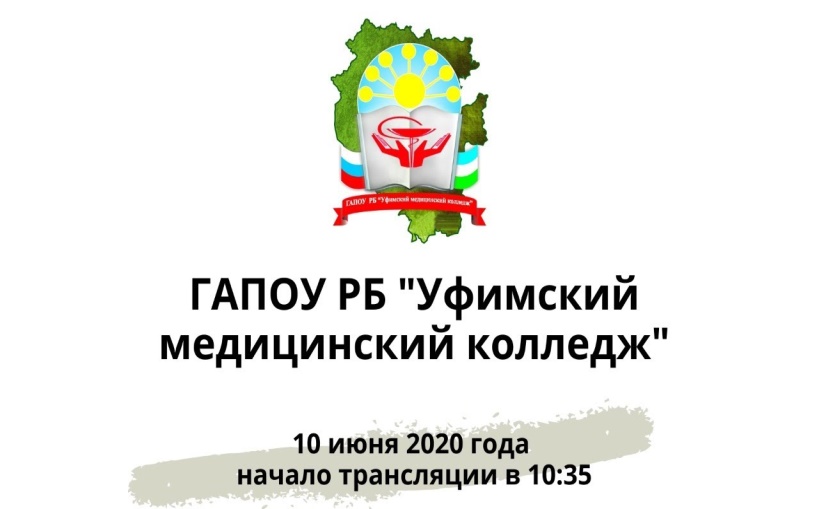 БАЗОВЫЕ ХАРАКТЕРИСТИКИ ПРОЕКТА
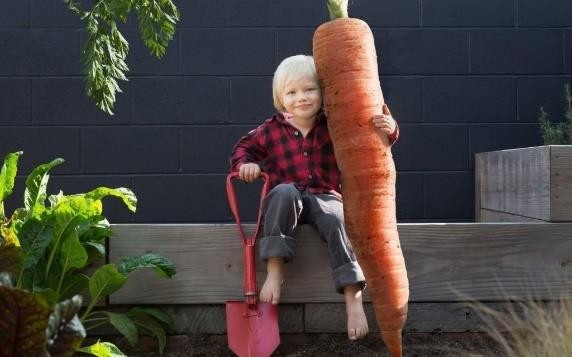 Результативность  (продуктивность)
Локальность во времени
Разовость
Уникальность
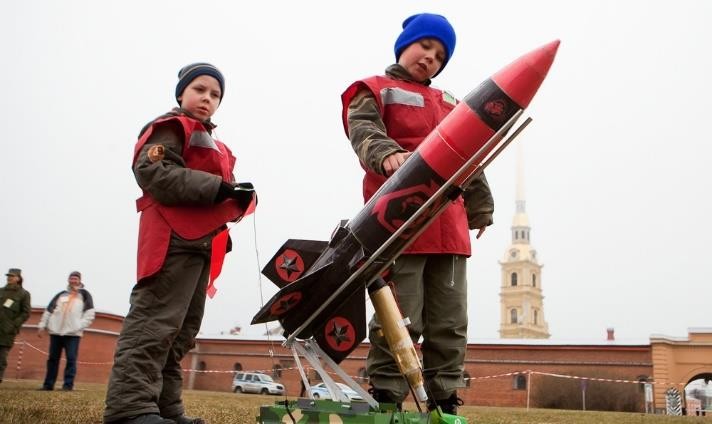 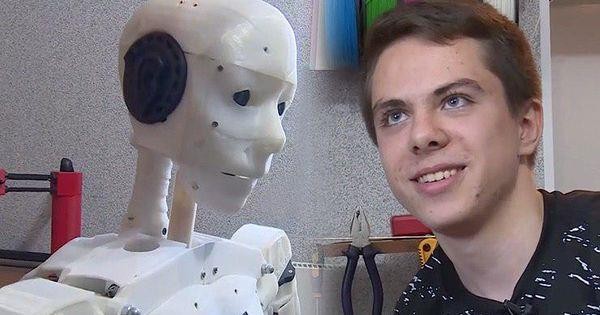 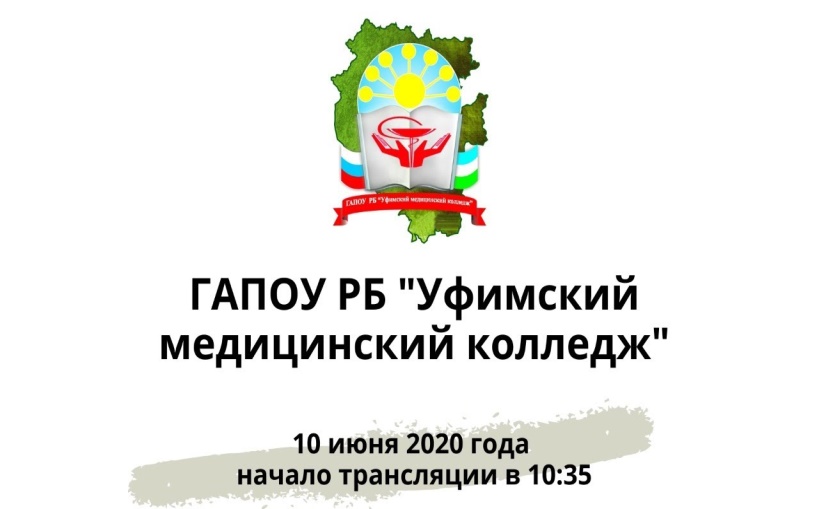 МЕТОД ПРОЕКТОВ
Метод проектов -
- метод обучения, основанный на постановке  социально значимой цели и её практическом  достижении.
В отличие от проектирования, проект как метод  обучения не привязан к конкретному содержанию и может быть  использован в ходе изучения любого предмета, а также может  являться межпредметным

Учебный проект -
- проект, осуществляемый учащимися под
руководством педагога и имеющий не только  прагматическую, но и педагогическую цель.
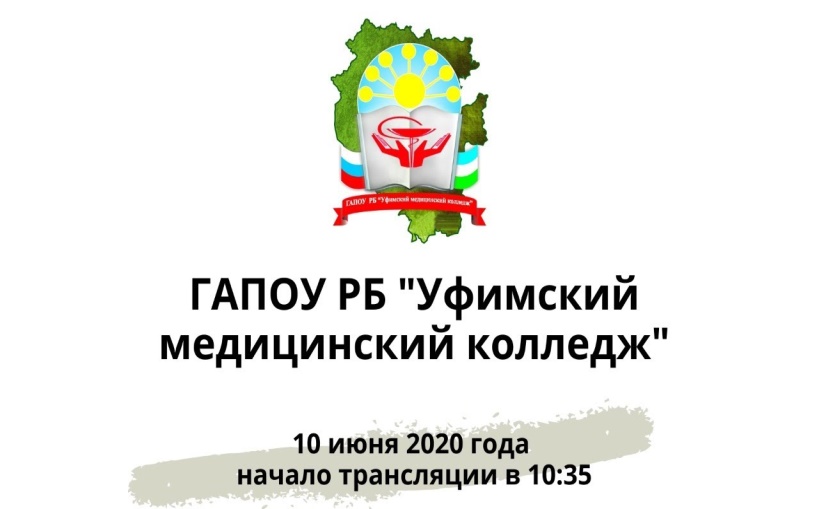 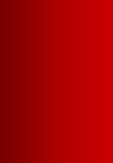 МЕТОД ПРОЕКТОВ
Учебная
деятельность
Творческая
Исследовательская
Продуктивная
Репродуктивная
Поисковая
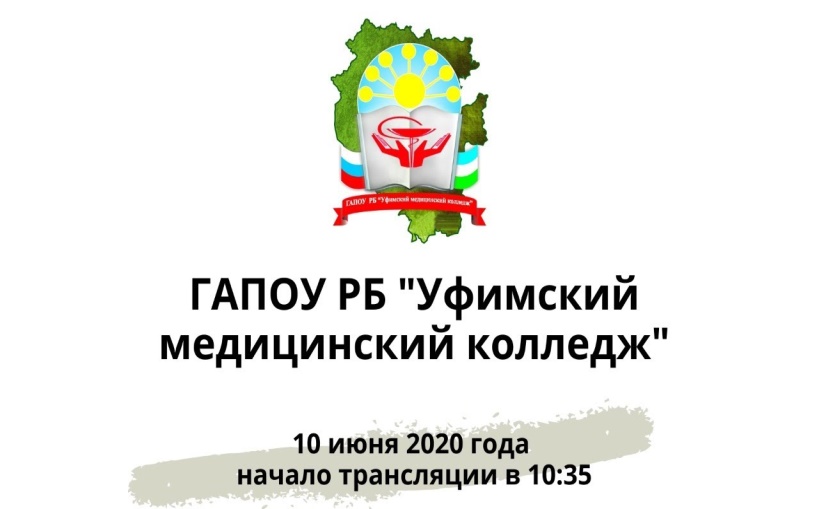 СТРУКТУРА «ВЗРОСЛОГО» ПРОЕКТА (ПО Ф.БЭГЬЮЛИ)
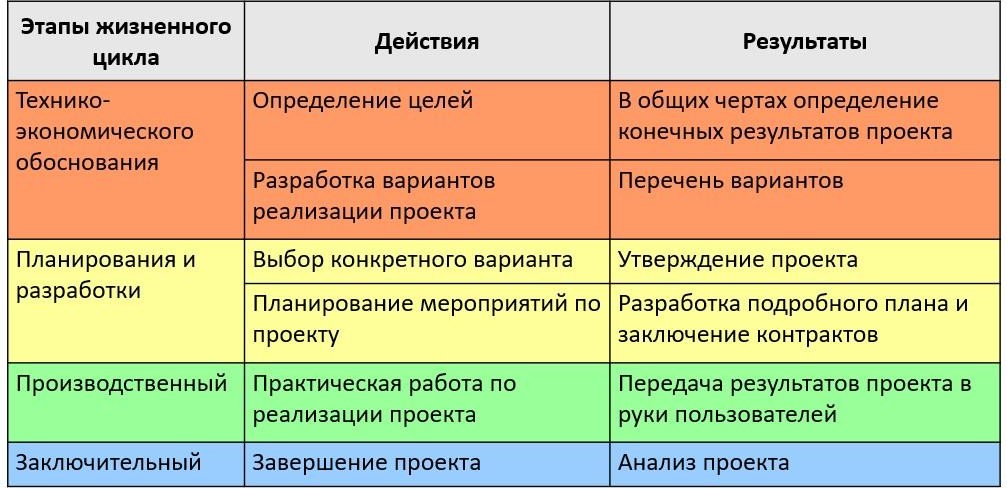 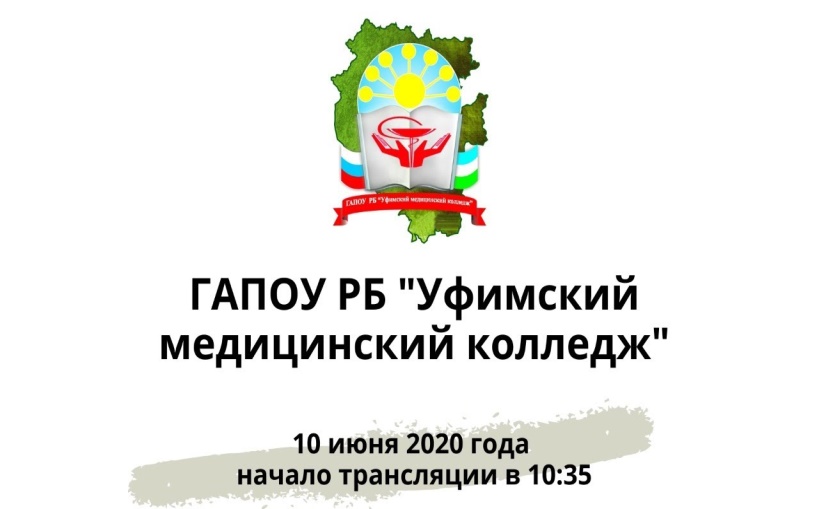 «ПРОЕКТНАЯ» СТРУКТУРА КОМПЛЕКСА ОБЩИХ КОМПЕТЕНЦИЙ
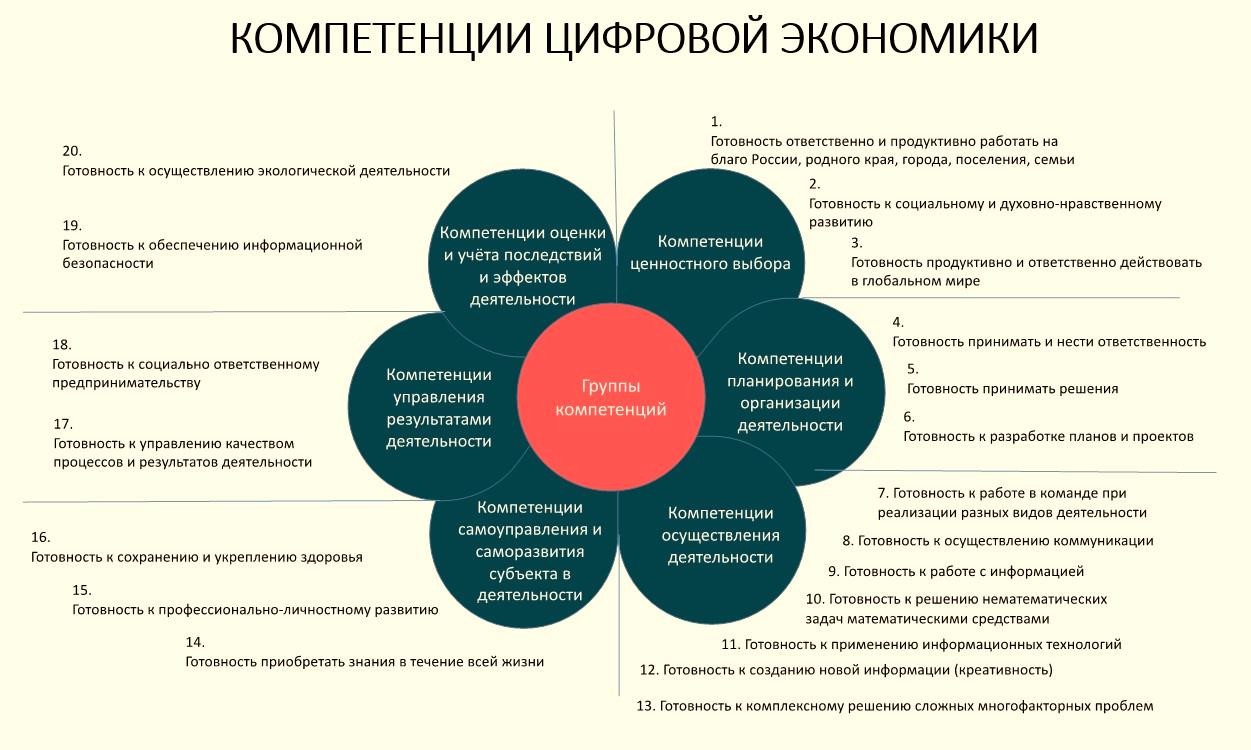 (А.М.Кондаков, А.Я.Данилюк)
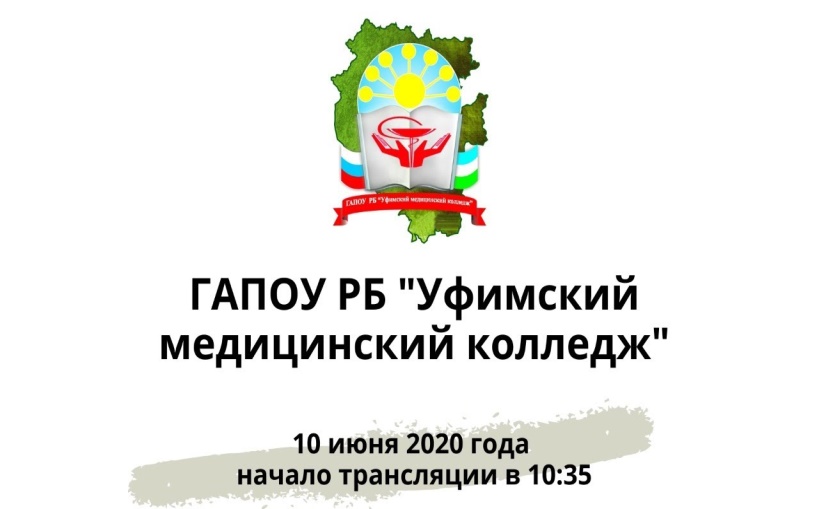 ЦЕЛИ УЧЕБНОГО ПРОЕКТА
Цели
Педагогическая цель
Практическая цель
Педагогические цели
Формирование и развитие	субъектности,
самостоятельности, творческой активности и  инициативности учащихся
Формирование общих компетенций
Подготовка к жизнедеятельности в проектном формате
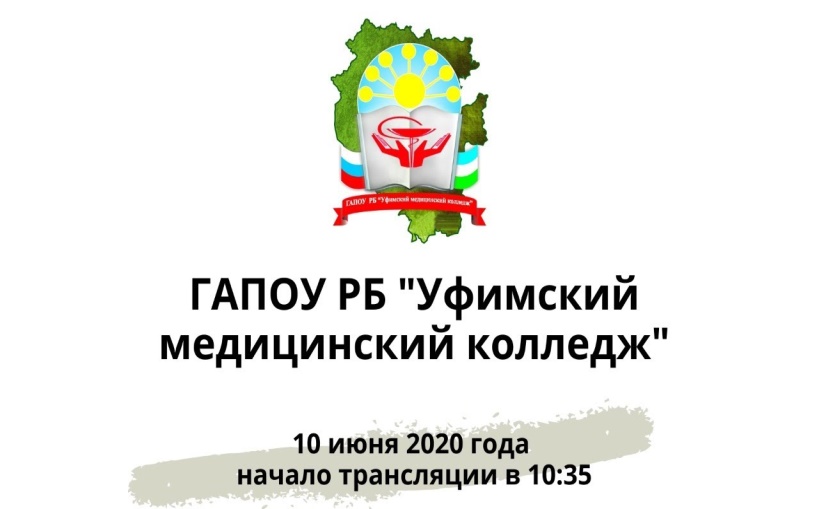 ПЕДАГОГИЧЕСКИЕ ЦЕЛИ УЧЕБНОГО ПРОЕКТА
Субъект образовательного процесса
– это участник образовательного процесса,  причастный к образовательному  целеполаганию
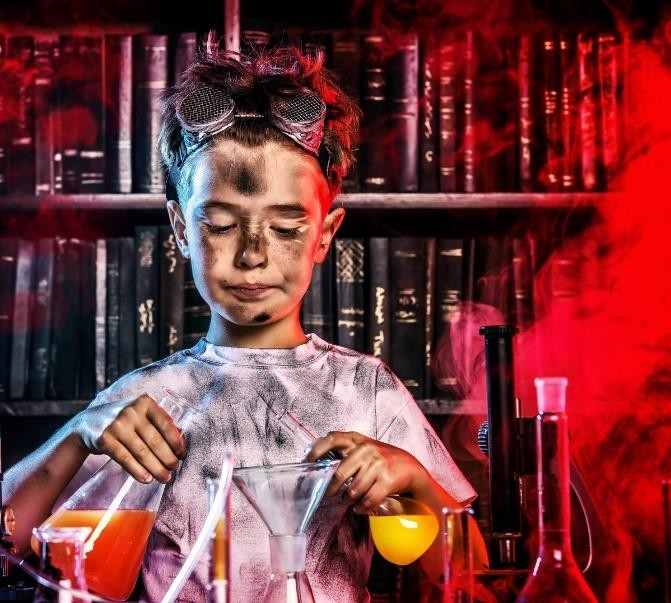 Условия формирования субъектной позиции

«Зазор» в целеполагании
Возможности для надситуативной активности
Пространство для «проб и ошибок»
Ситуации реальной ответственности
Доверительные отношения между учениками и педагогами
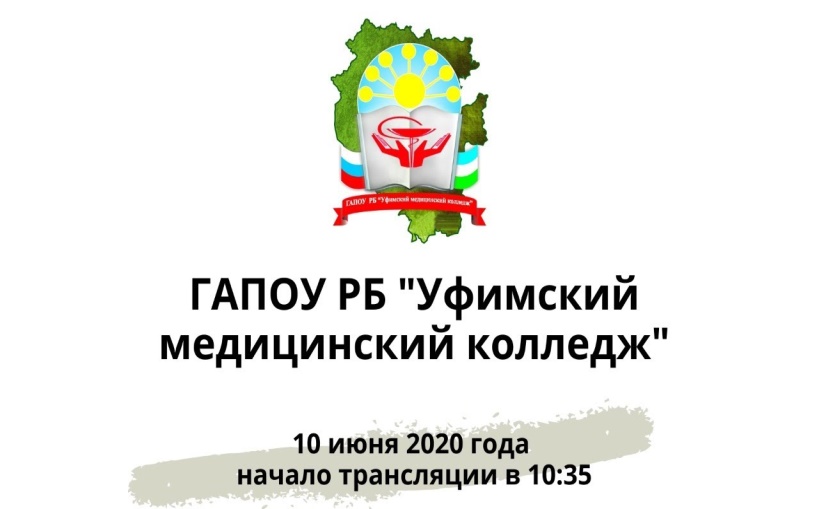 ПЕДАГОГИЧЕСКИЕ ЦЕЛИ УЧЕБНОГО ПРОЕКТА
Компетенция –
готовность к деятельности…
…направленной на разрешение проблем («вызовов»)
(Weinert)
… в вариативных, новых контекстах (В.К.Загвоздкин)
… в ситуации неопределенности (О.Е.Лебедев)
…с привлечением внутренних и внешних ресурсов
(А.Н.Лейбович)
!
В основе формирования компетенций лежат  актуализация, формирование и осмысление  личностно значимого опыта обучающихся
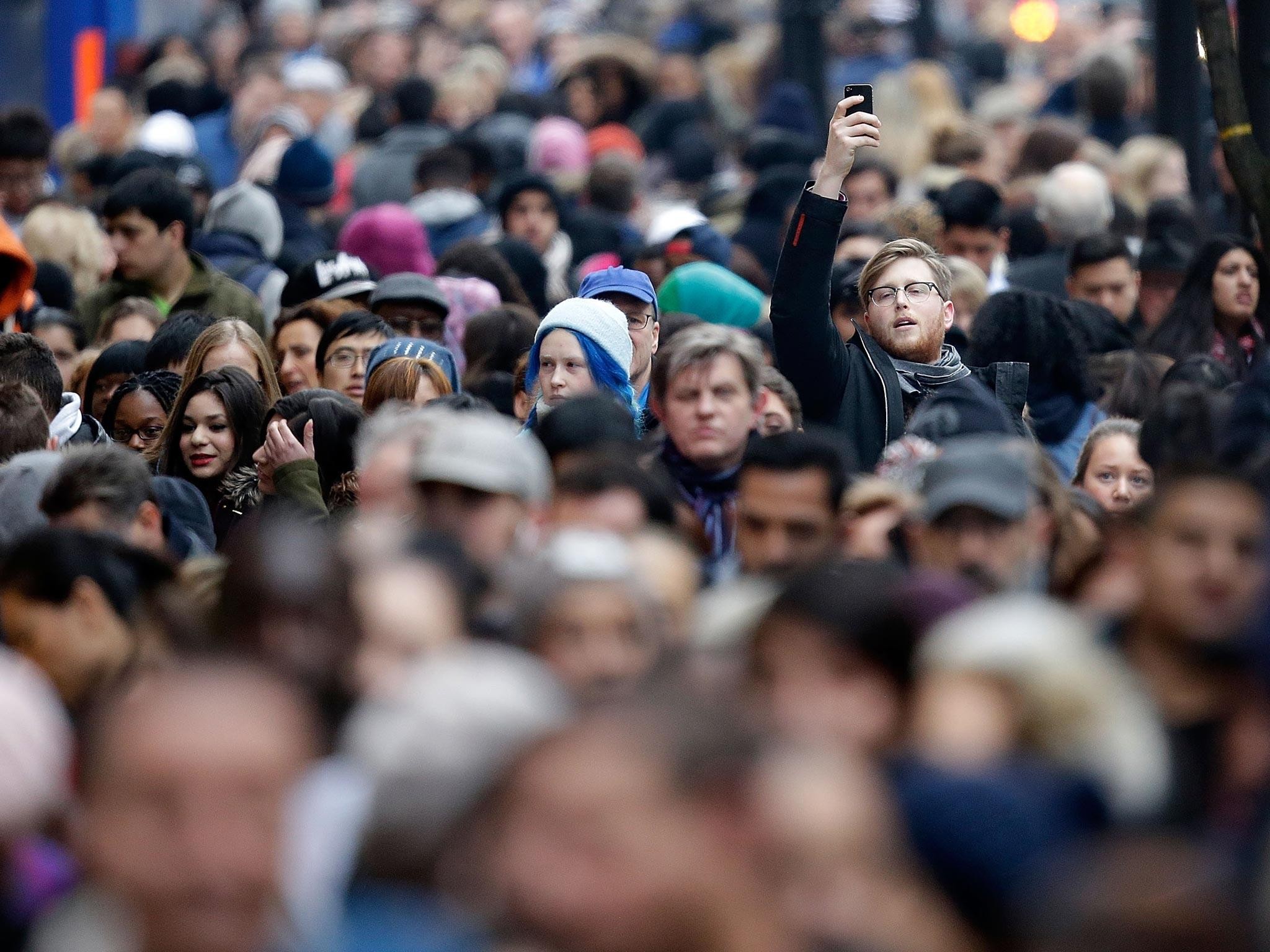 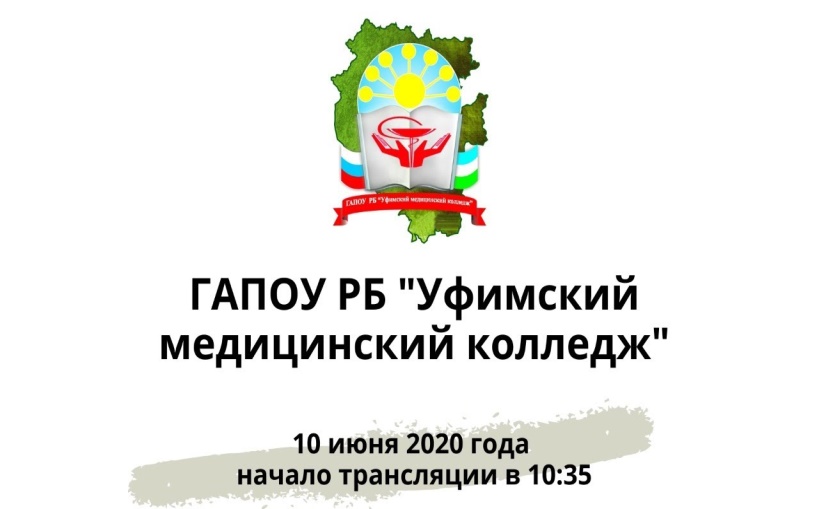 ПРАКТИЧЕСКИЕ ЦЕЛИ ПРОЕКТА
!
Практическая цель проекта всегда предполагает  удовлетворение какой-либо объективно существующей  социальной потребности
Разрешение социально значимой проблемы  (выпуск школьной газеты, разработка модели
самоуправления класса, оформление школьного двора,  подготовка обращения в префектуру…)
Удовлетворение потребностей заказчика  (изготовление учебного или методического пособия,  предметный вечер в начальной школе, оформление  информационного стенда для родителей,  экологический мониторинг района…)
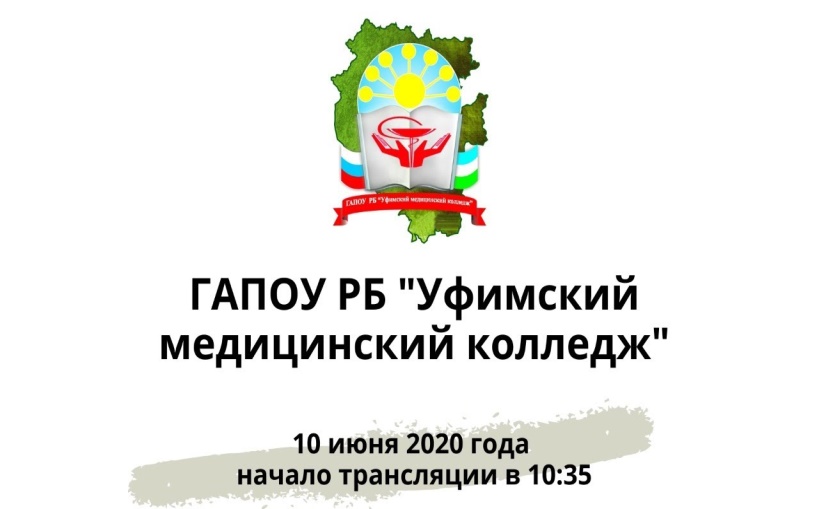 УРОВНИ ПРОЕКТНОЙ ДЕЯТЕЛЬНОСТИ ОБУЧАЮЩИХСЯ
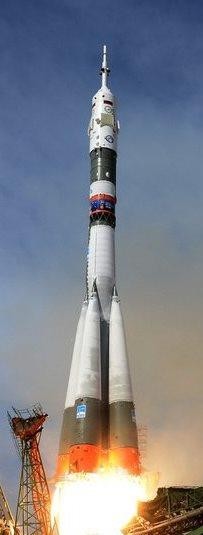 Надпредметные  (социальн
ые, бизнес-проекты, ...)
Межпредметные
Предм
етные (учеб
ные)
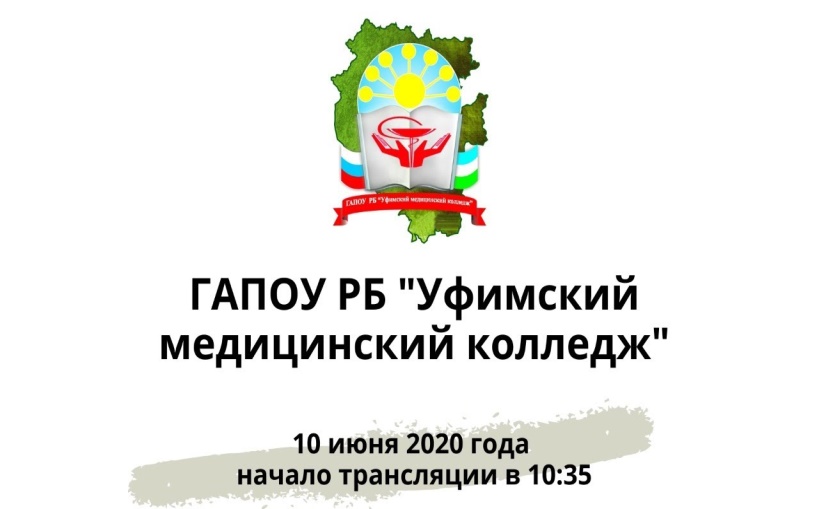 ТИПЫ УЧЕБНЫХ ПРОЕКТОВ
Информационные  (презентационные)
Исследовательские
Практико-
ориентированные
Творческие и ролевые
Комплексные
Предметные (учебные)
Межпредметные
Надпредметные
(социальные)
Индивидуальные
Групповые
  
Сетевые
Мини-проекты (в рамках урока)
Краткосрочные (1-2 недели)
Среднесрочные (от месяца до года)
Продолжительные (более года)
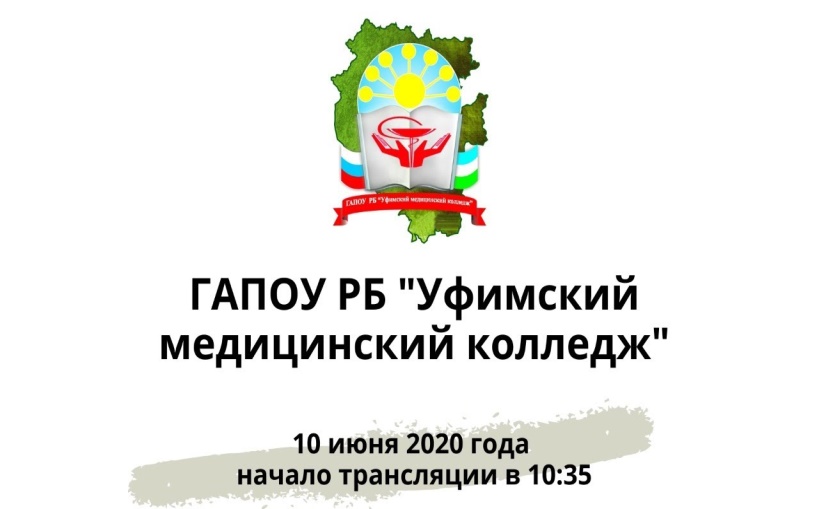 СТРУКТУРА УЧЕБНОГО ПРОЕКТА
Проектировочный  компонент
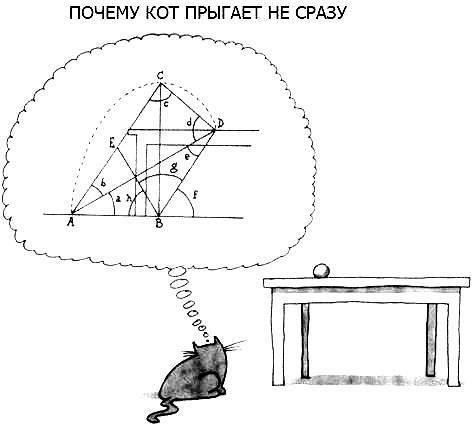 Исследовательский
компонент
Социально-практический  компонент
результат
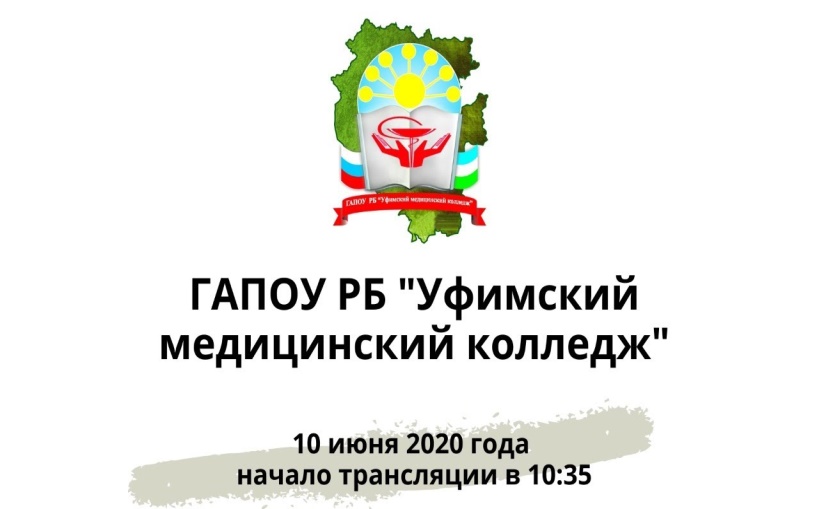 ПРОДУКТИВНОСТЬ УЧЕБНОГО ПРОЕКТА
Правило
Каждый этап проекта имеет  свой особый практический  результат – «выход»  («продукт»)
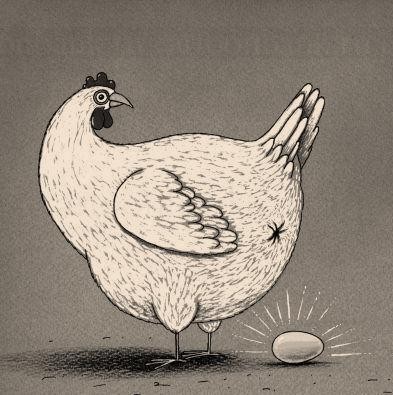 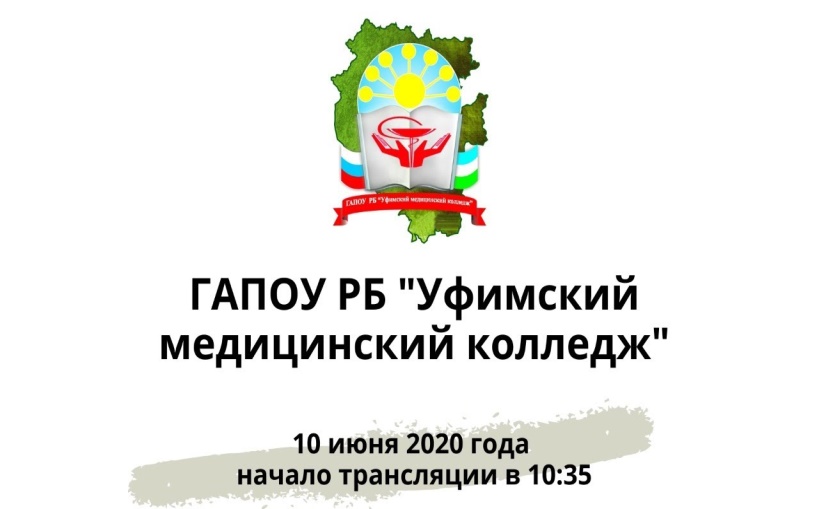 ЭТАПЫ УЧЕБНОГО ПРОЕКТА
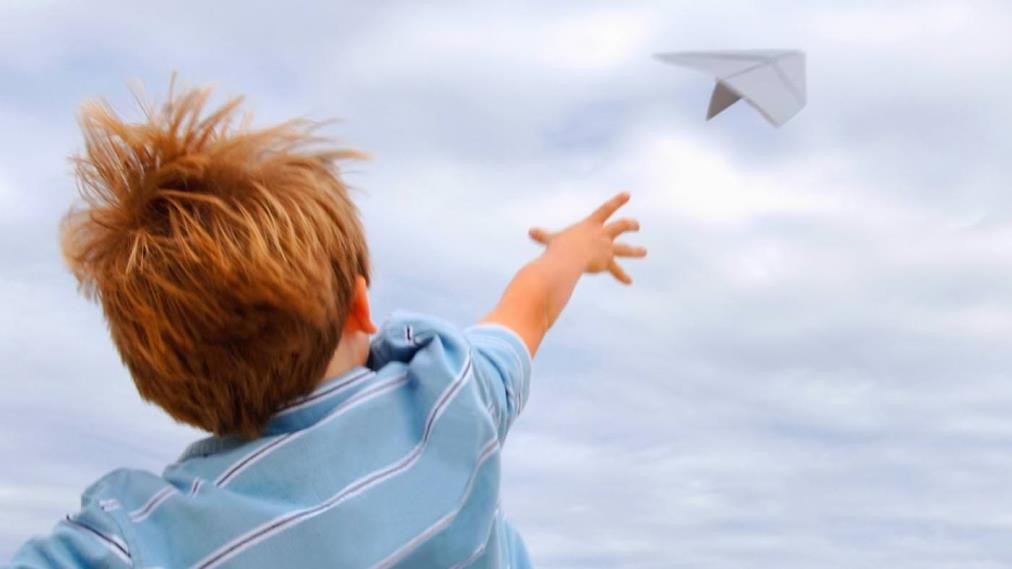 Этап 1.
«Запуск проекта»
Определение темы
Постановка целей
Определение состава группы
Планирование действий
Распределение ролей в группе
Выход первого этапа:
Паспорт проектной работы
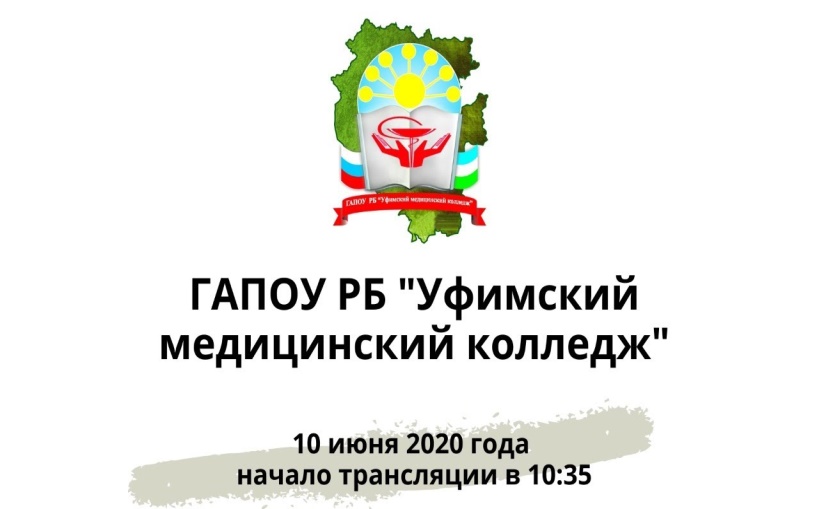 ПАСПОРТ ПРОЕКТНОЙ РАБОТЫ
1.	Название проекта
Оборудование
Аннотация
(актуальность,
значимость, краткое  содержание)
Проектируемые выходы
и форма презентации
Распределение ролей
Этапы работы над
проектом (название  этапа, форма,
содержание,
продолжительность и  место работы)
Руководитель и
консультант
«Рамочный» учебный  предмет
Учебные дисциплины,
близкие к теме
Состав проектной группы
Тип проекта
Цели проекта  (педагогическая,  практическая)
Задачи
Вопросы проекта
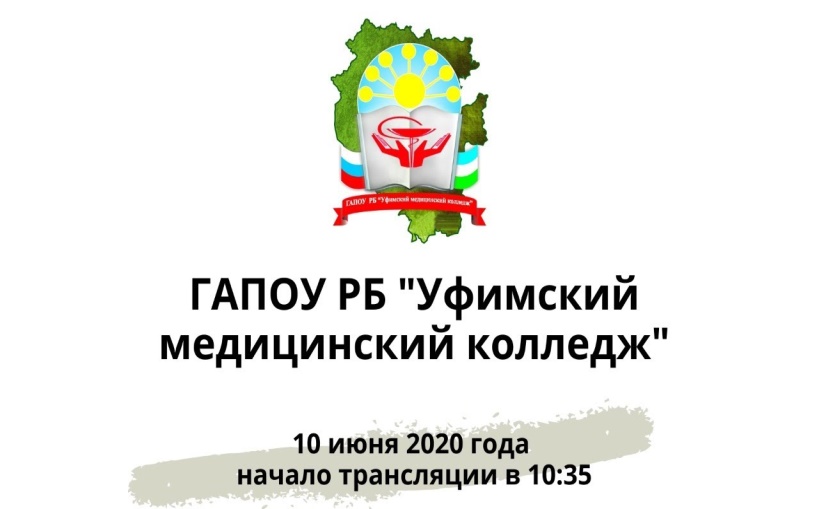 ЭТАПЫ УЧЕБНОГО ПРОЕКТА
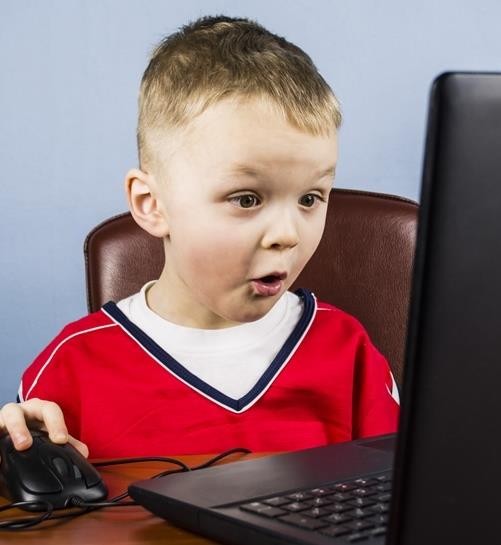 Этап 2.
Сбор информации
Литературные источники
(книги, учебники, справочники…)
Интернет (WEB-сайты,
форумы, электронная почта…)
Опросы (беседа, интервью, анкетирование, тесты,  социологические методики…)
Экскурсия,	музей, видеосъёмка
Естественнонаучный эксперимент и наблюдение
Выход второго этапа:
Пакет информации
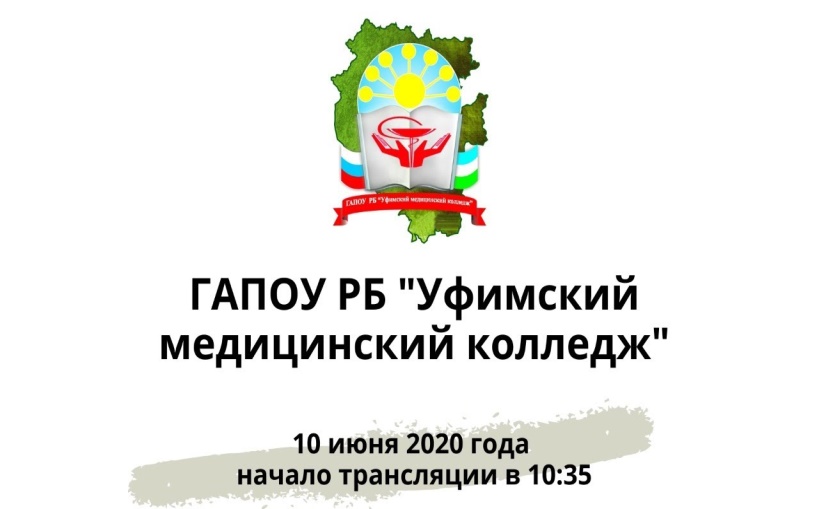 ЭТАПЫ УЧЕБНОГО ПРОЕКТА
Этап 3. Разработка
Выбор формы продукта
Изготовление (оформление) продукта
Выбор жанра презентации
Подготовка презентации

Выходы третьего этапа:
Продукт проектной
деятельности
Презентация проекта
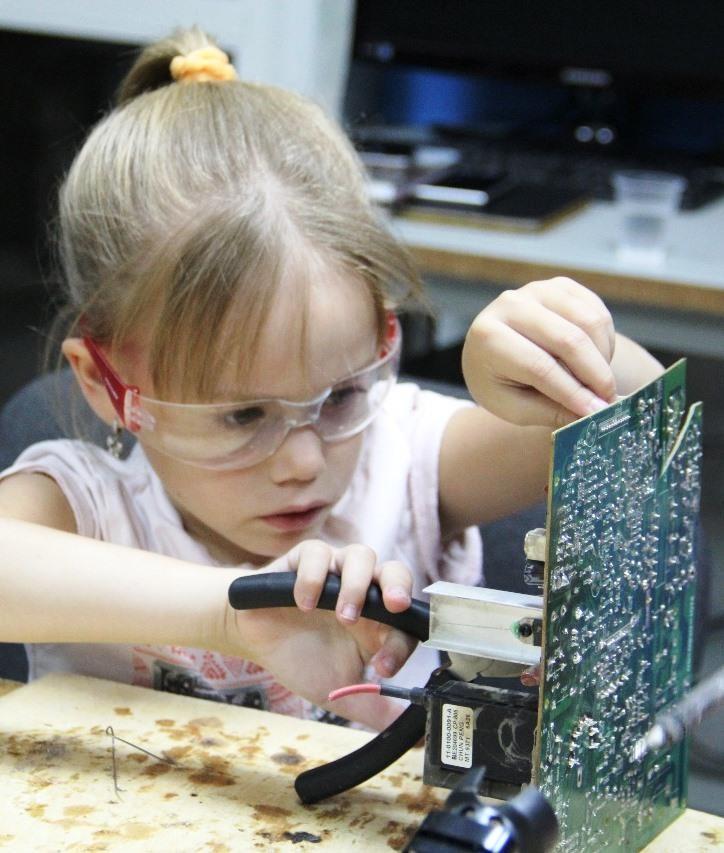 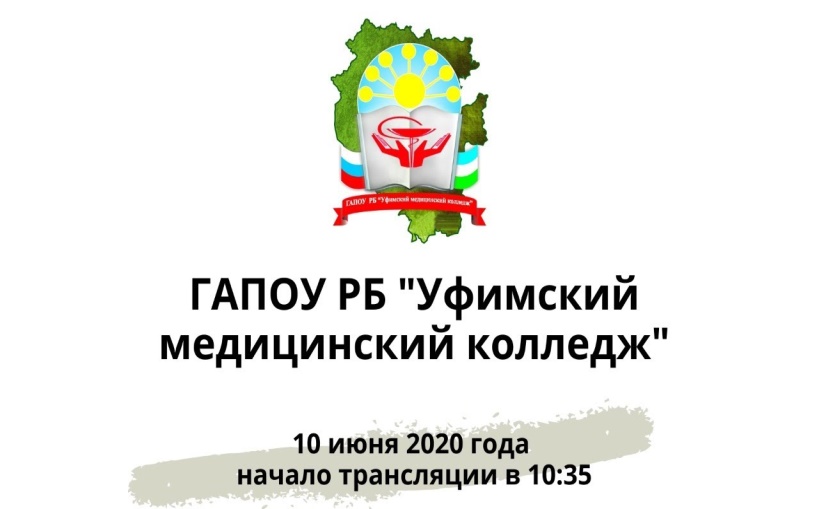 ВОЗМОЖНЫЕ ФОРМЫ ПРОДУКТА
Атлас
Бизнес-план
Видеофильм
Выставка
Газета
Гифка
Законопроект
Игра
Интернет-сайт
Коллекция
Лифлет
Макет, модель
Мем
Мобильное приложение
Мотиватор
Оформление кабинета
Письмо в…
Прогноз
Путеводитель
Система (само)управления
Событие
Сценарий
Учебное пособие
Челлендж
Фейк
Экскурсия
Бесконечное разнообразие...
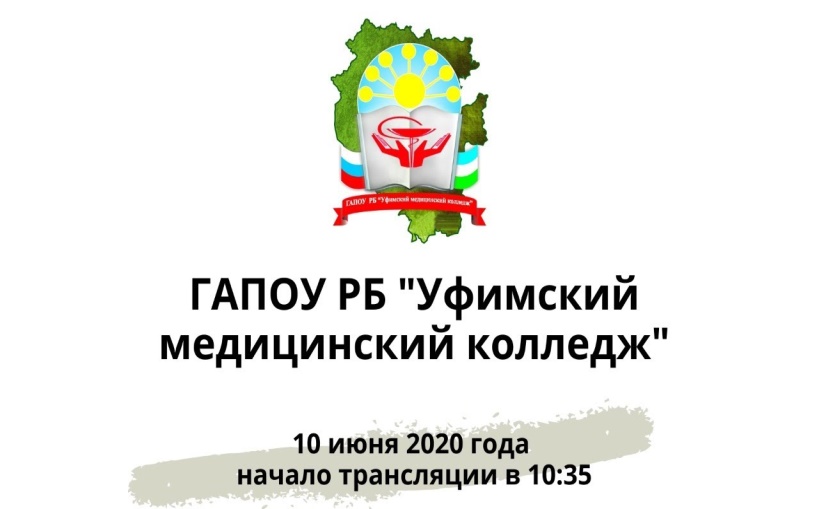 ЭТАПЫ УЧЕБНОГО ПРОЕКТА
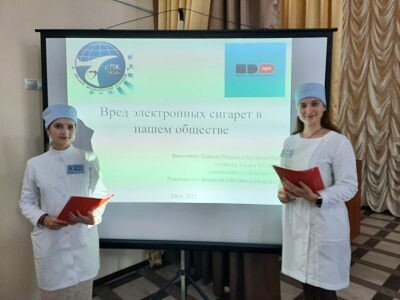 Этап 4. Презентация /  защита / продажа
Представление в жюри портфолио
Презентация проекта и его продукта
Оценка со стороны экспертов
Оценка со стороны заказчика
Выход четвертого этапа:
Оценка за презентацию
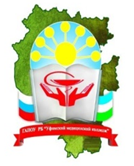 Демонстрация
видеофильма
Диалог персонажей
Защита на Учёном  Совете
Игра с залом
Инсценировка
Научная
конференция
Отчёт
исследовательской  экспедиции
Пресс-конференция
Путешествие
Реклама
Соревнования
Спортивная игра
Телепередача
Почти бесконечное разнообразие...
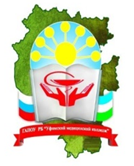 ЭТАПЫ УЧЕБНОГО ПРОЕКТА
Этап 5. Последействие (рефлексия)
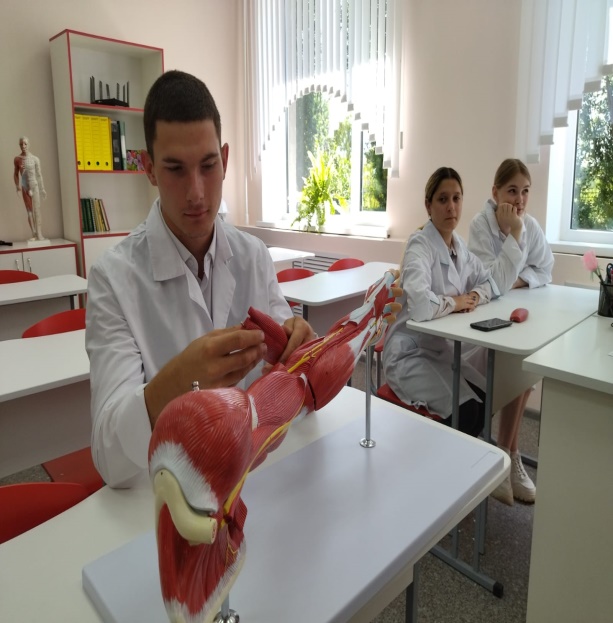 Самооценка проектной группы
Самоанализ работы проектной группы
Выводы и рекомендации

Выход пятого этапа:
Лист самоанализа проектной
группы
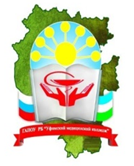 ПРОЕКТ И УЧЕБНОЕ ЗАНЯТИЕ
Варианты «урочных» мини-проектов

«Экспертиза»
«Реклама»
«Социологический опрос»
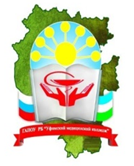 УЧЕБНЫЕ ПРОЕКТЫ В ПОО
Окружение проекта
Внутренняя среда ПОО (пространственно -  предметный и содержательно - технологический  компонент)
Локальная  среда проекта
Внешняя с  (социал  ком
Субъекты  (партнеры  проекта):
Субъекты  (участники  проекта):
- администрация ПОО
-преподаватели
- студенты  в рабо
-другие студенты, не  участвующие в проекте
Ри
Е.В.Ярвилянина. Проектная деятельность как средство формирования общих компетенций  студентов профессиональных образовательных организаций в условиях интегрированной  образовательной среды. – Дисс. ... к.п.н.
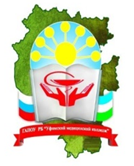 УЧЕБНЫЕ ПРОЕКТЫ В ПОО
Заказчик
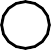 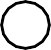 Кординатор
Администрация  ПОО
Работодатели
Инвестор
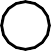 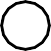 Консультант
Родители
Преподаватели
Потребитель
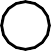 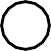 Эксперт
Социальные  партнеры
Студенты, не

проекте
участвующие в
Рис. 5 – Ролевое распределение субъектов модели формирования общих компетенций  студентов ПОО в условиях интегрированной образовательной среды
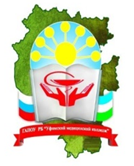 СЛОЖНОСТИ И БАРЬЕРЫ
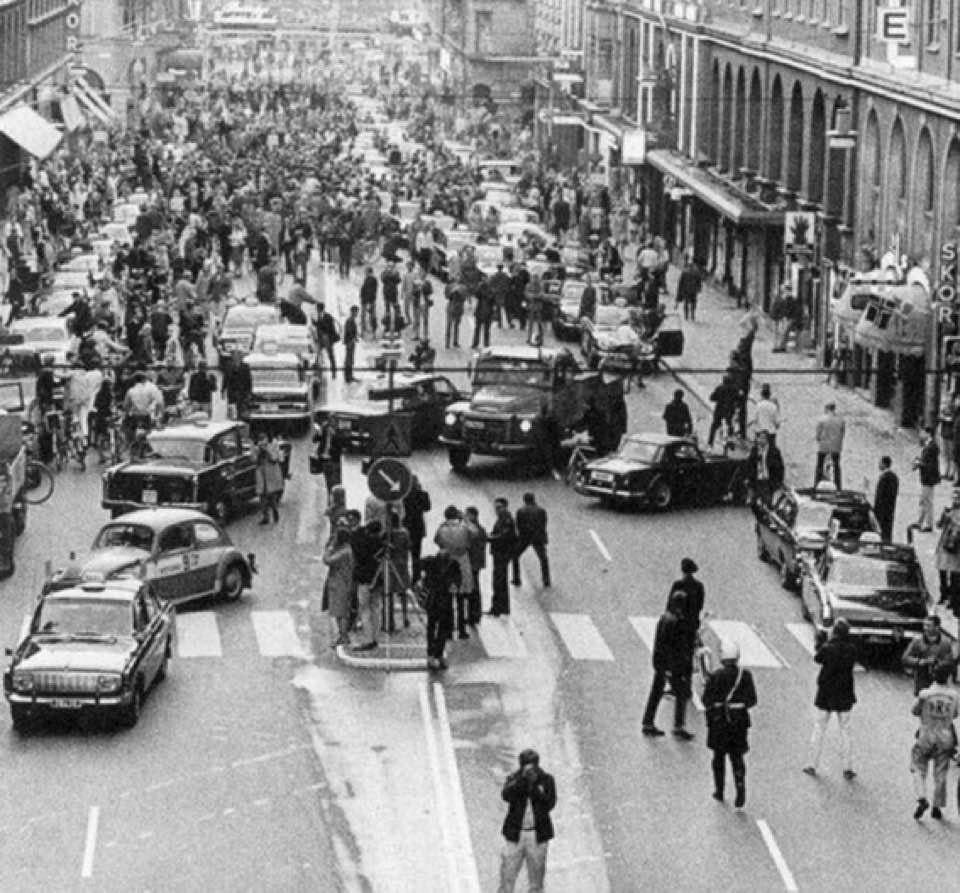 1967. Швеция.

Первое утро после того,  как страна перешла с  левостороннего на  правосторонне
движение
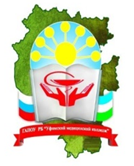 ТИПИЧНЫЕ ОШИБКИ

Разбалансировка по оси «педагогические цели –  практические цели».
«Превращение проекта в реферат» (имитация).
Переоценка результата и недооценка процесса.
Нарушение принципа постепенности (в наращивании  самостоятельности обучающихся и использовании их
«проектных компетенций»).
Переоценка или недооценка роли педагога.
Самостоятельность студентов в разработке и реализации
проектных замыслов должна постепенно возрастать, постепенно
вытесняя педагога из проектной деятельности студентов.
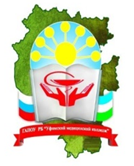 «ЧТО НЕ МОЖЕТ БЫТЬ ПРИЗНАНО ПРОЕКТОМ»?
Этапы проекта, взятые по отдельности.
Продукт:
не имеет внешнего заказчика (пользователя);
не имеет материальной (отчуждаемой) составляющей;
не обеспечивает продвижения проектантов в ЗУНК.
Не задействован фактор интегративности
(межпредметности).